Welcome to my English grammar 			class
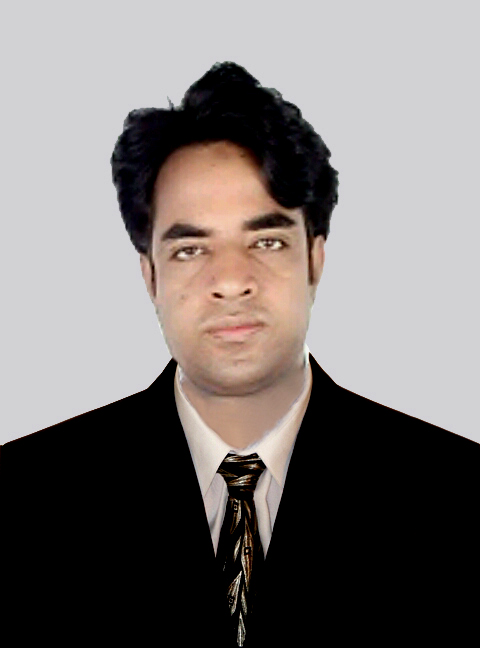 Md.Azad Hossan
Assistant English Teacher 
Borgaon high school 
Faridganj, Chadpur .
Mobile. 01777-344874
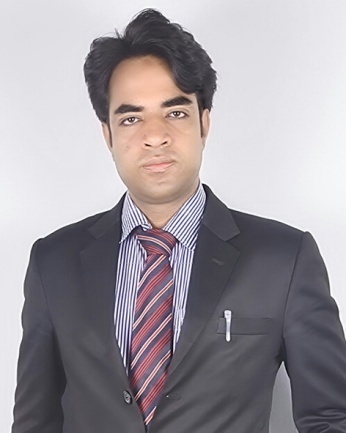 Md.Azad HossanAssistant English Teacher Borgaon high school Faridganj, Chadpur .Mobile. 01777-344874
Avgv‡`i AvR‡Ki Av‡jvPbvi welq Table | Avgiv Rvwb mvaviYZ Table k‡ãi A_© n‡jv QK | A_©vr GwU Ggb GKwU cÖwµqv hvi gva¨‡g QvÎ-QvÎx‡`i Bs‡iRx evK¨‡Ki MVbixwZ , evK¨ ˆZix Ges A_© Abymv‡i evK¨ ˆZix Ki‡Z cv‡i,  wK-bv  Zv hvPvB Kivi cÖwµqvq nj Table ev QK | Avgiv Rvwb Table ev QK †K mvaviYZ wZbwU Ask _v‡K Z‡e †Kvb †Kvb †ÿ‡Î Zv PviwU As‡k we`¨gvb _v‡K | 
Table wZbwU Ask wK wK Ges wKfv‡e Ki‡ev ?
DËi t Subject Abymv‡i Verb  Ges Object emv‡Z n‡e| 	 
Table wZbwU Ask
 Assertive sentence m¤ú©‡K Ae¨kq fv‡jv AwfÁZv _vK‡Z n‡e|
 cÖ_‡g m¤ú~Y© Table wU fv‡jv K‡i co–b |
A‡_©i mv‡_ mvgÄm¨ †i‡L avivevwnK fv‡e mvwR‡q evK¨ ˆZix Ki‡Z n‡e| 
cÖ‡Z¨KwU Sentence ev evK¨‡Ki MVb m¤ú©‡K my¯úó aviYv _vK‡Z n‡e|
Md.Azad HossanAssistant English Teacher Borgaon high school Faridganj, Chadpur .Mobile. 01777-344874
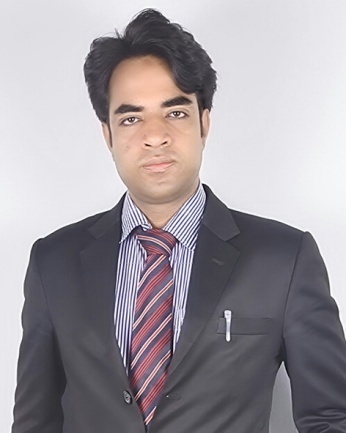 GKwU  bgybv QK ev  table DËi mn †`Iqv nj
Make four sentences from the substitution table.
Md.Azad HossanAssistant English Teacher Borgaon high school Faridganj, Chadpur .Mobile. 01777-344874
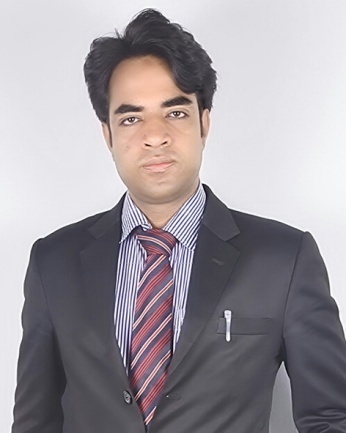 Ans. to the ques.No. 3

a) Water is an important element of the environment.
b) It is essential for all living things.
c) Clean water is safe for use.
d) Water is polluted in many ways.
Thank You
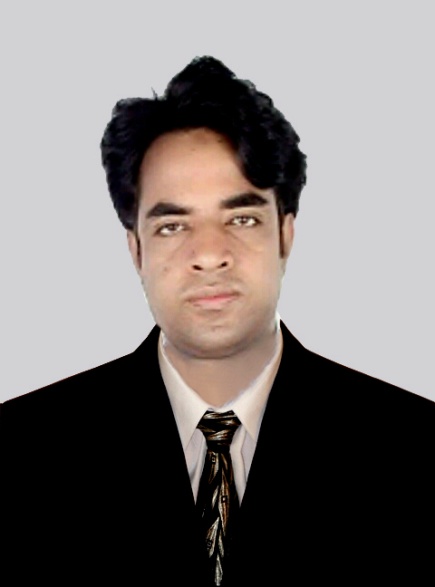 If any question or advise please write me or call me please . 01777-344874